Drótos LászlóOSZK E-könyvtári Szolgáltatások OsztályAz internet archiválása, mint könyvtári feladat
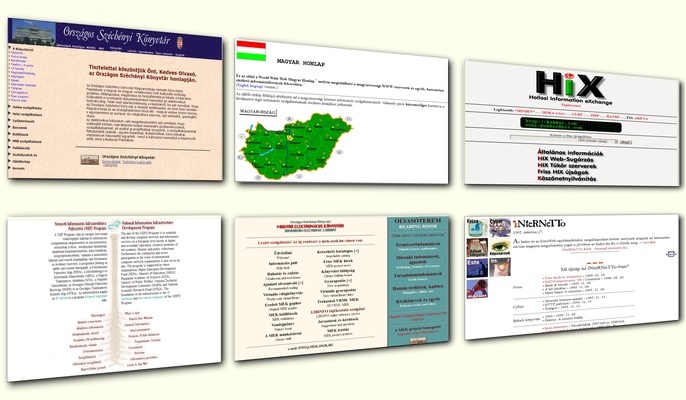 „A jövő könyvtára felé...” webinárium-sorozat
II. Rákóczi Ferenc Megyei és Városi KönyvtárMiskolc, 2017. június 1.
A legnézettebb tartalom az interneten?
404 PAGE NOT FOUND!
Egyben önálló kortárs művészeti ág is:
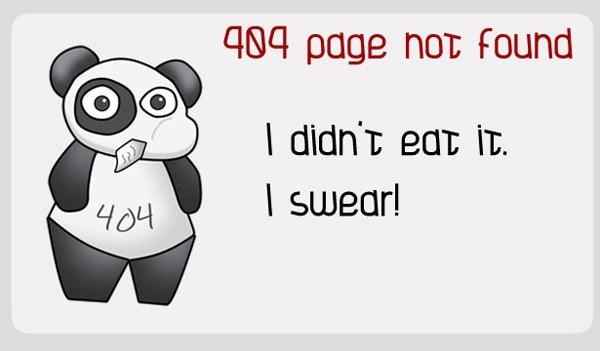 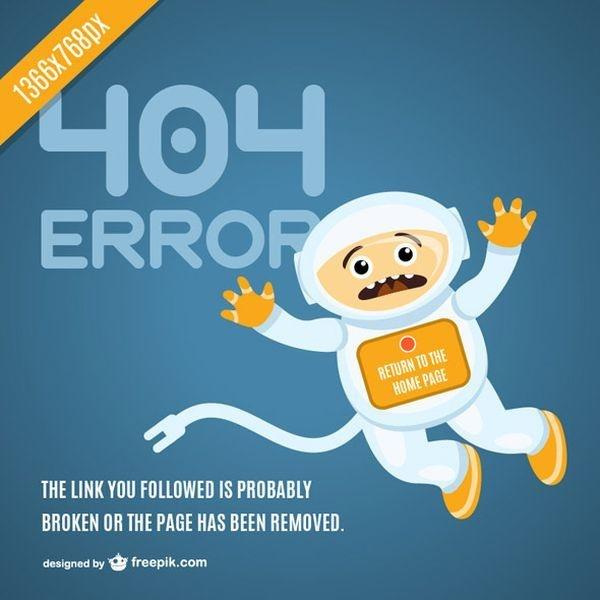 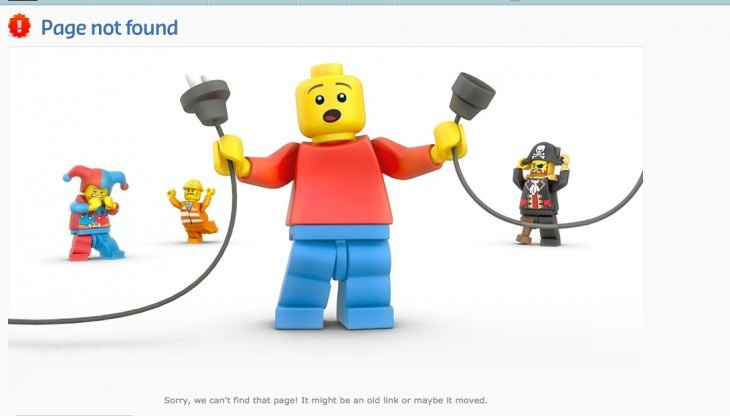 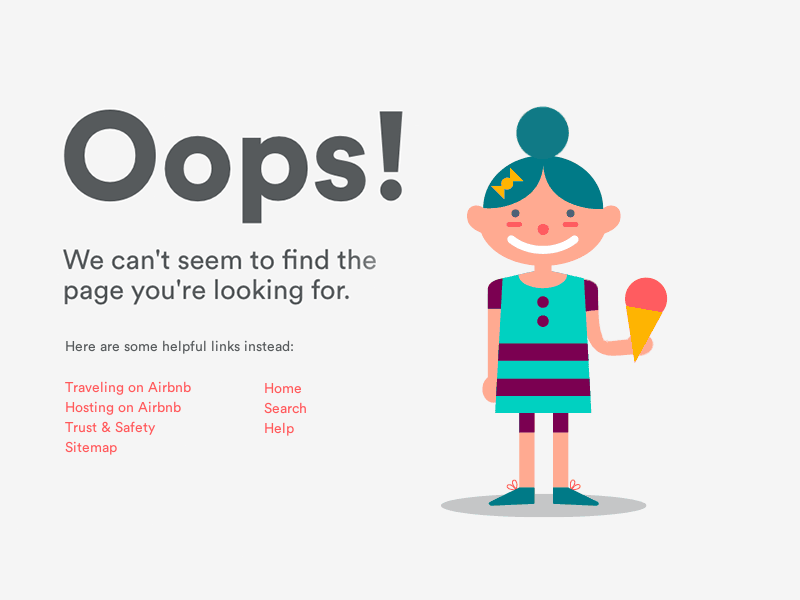 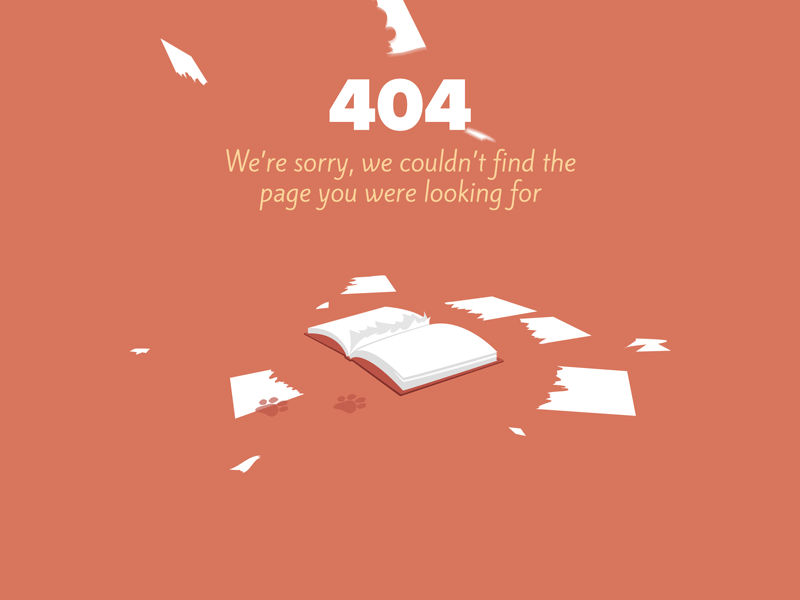 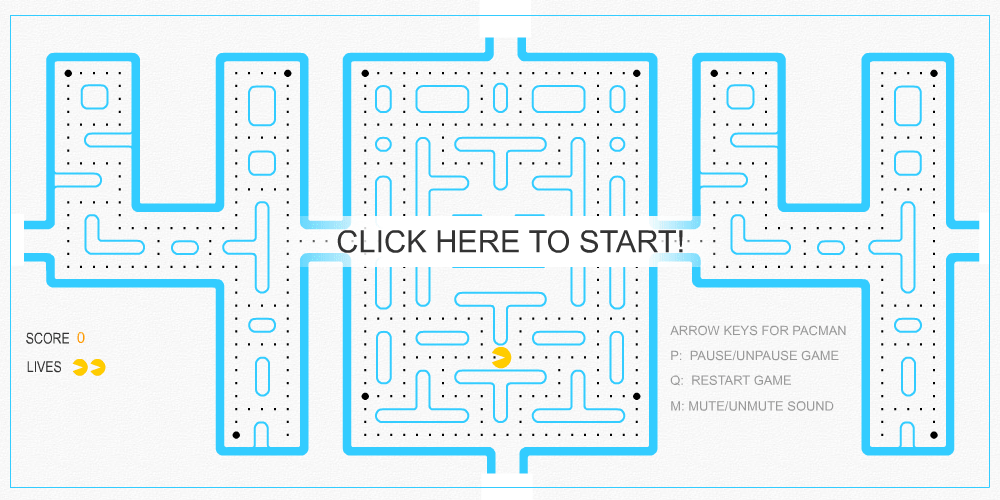 Ha elég kreatív a 404-es hibaoldal, akkor a felhasználó talán elfelejti, hogy miért is jött, vagy legalábbis nem bosszankodik annyira - de biztos, hogy nincs ennél jobb megoldás?
Lássunk egy példát: http://libinfo.oszk.hu
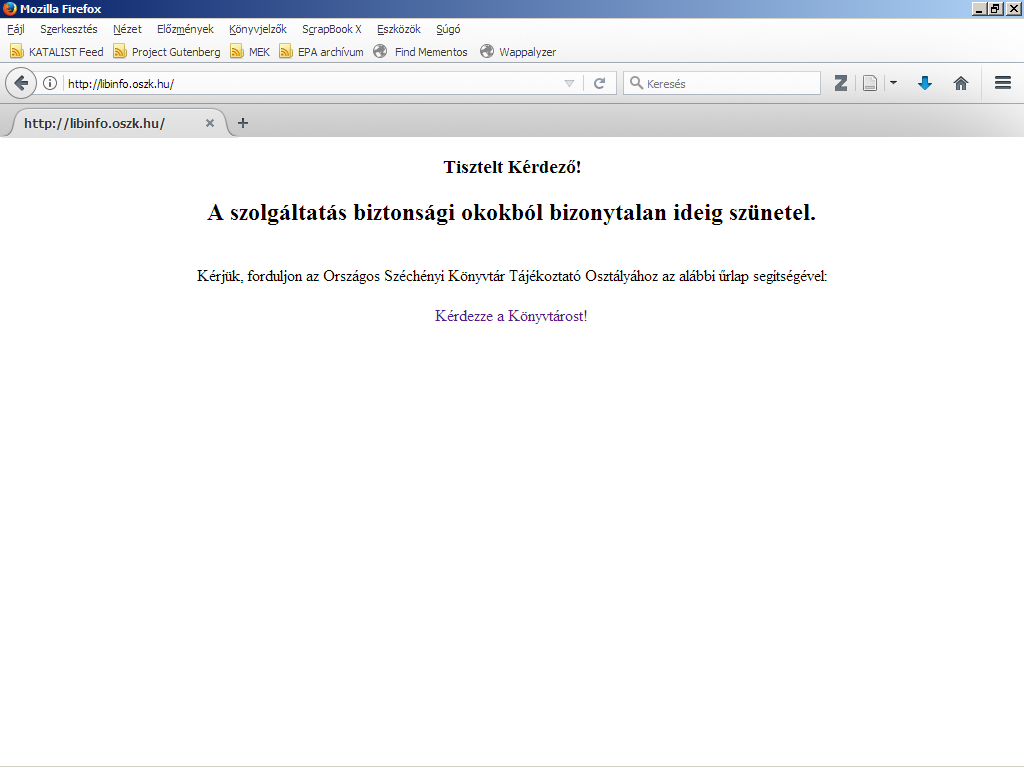 A Find Mementos gombbal megnézhetők a weboldal korábbi állapotai...
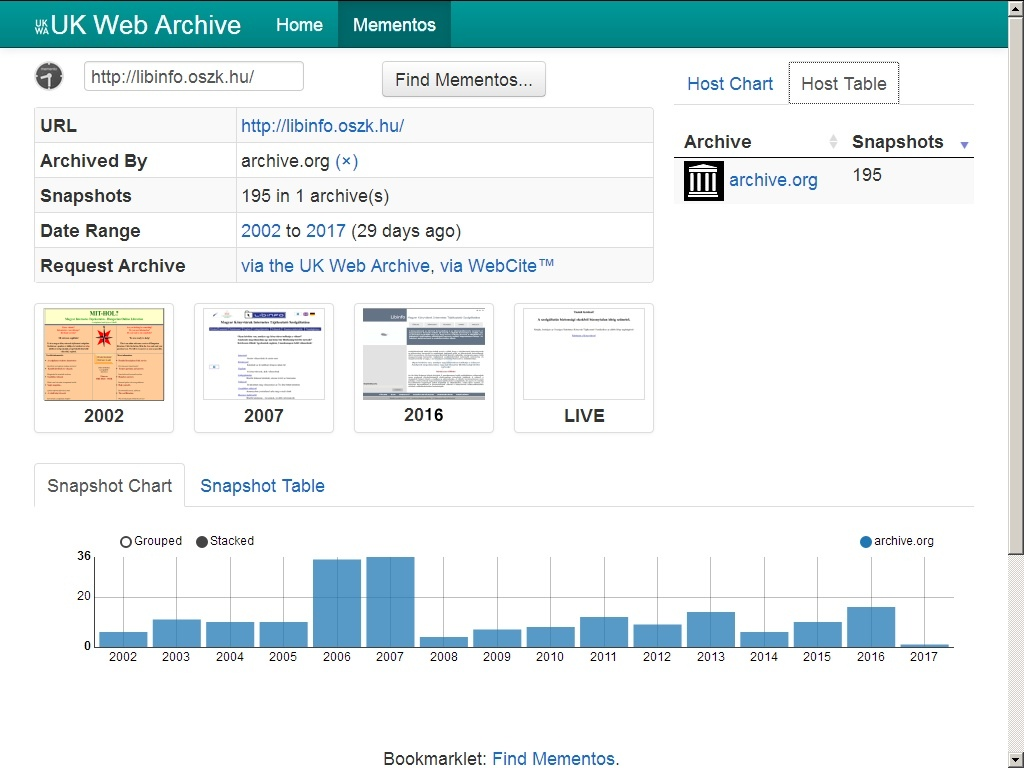 ... amennyiben azokat valahol megőrizték. A Libinfo honlapról 195 mentés van az Internet Archive-ban. Ezek a Snapshot Table feliratra kattintva listázhatók ki.
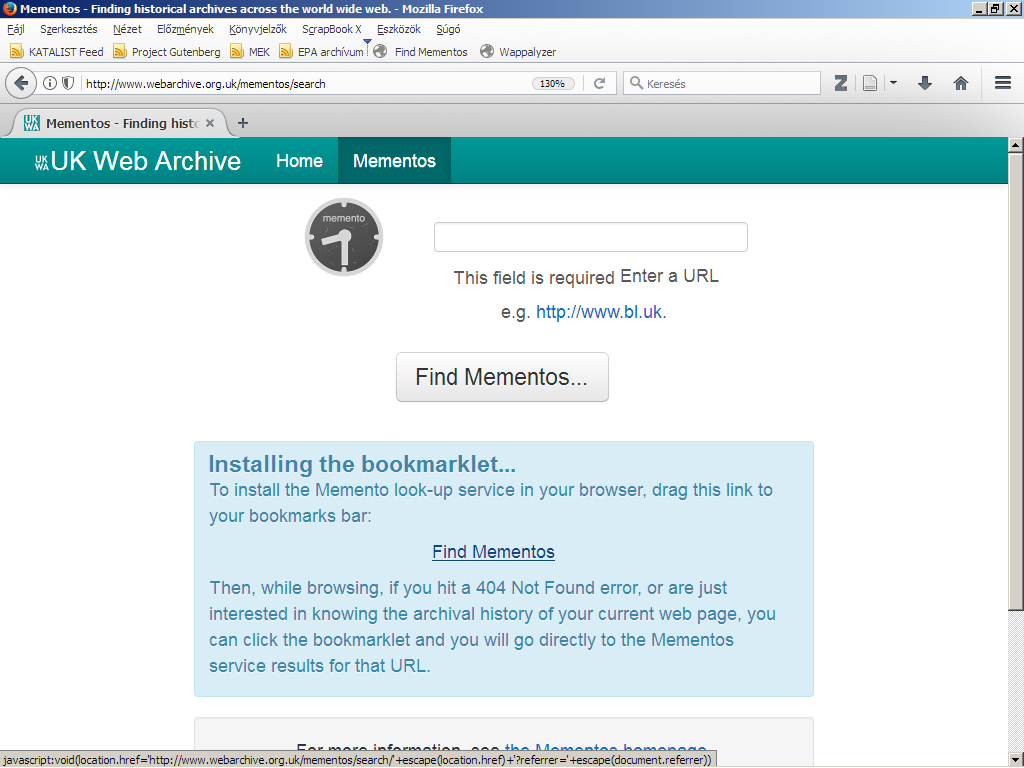 A webarchive.org.uk/mementos oldalon a „Find Mementos” linket az egérrel megfogva húzzuk rá a könyvjelző eszköztárunkra, és megjelenik a gomb.
Miről lesz szó?
Ki?
Mit?
Hogyan?
Mivel?
Miért?
Hol tartunk?
Hová kellene eljutni?
Ki?
Magánemberek: érdeklődési körhöz, kutatási témához anyaggyűjtés miatt, vagy a saját ill. családtagjaik virtuális élete megőrzésének érdekében (könyvtárosi segítséggel, könyvtári oktatással, útmutatókkal)
Vállalatok: saját online felületeik megőrzése cégtörténeti, ill. vitás esetekben bizonyítási célból, valamint a versenytársak és az adott piaci szegmens digitális információnak gyűjtése és kielemzése (adatbányászat) céljából (vállalati könyvtáros vagy infobróker bevonásával)
Ki?
Intézmények: az intézmény vagy szervezet történetének dokumentálása céljából, jogszabályi előírás miatt (pl. kormányzati szerveknél), az intézmény szakterületével, feladatával kapcsolatos információforrások megőrzése érdekében (a helyi könyvtár és/vagy levéltár részvételével)
Közgyűjtemények: a saját gyűjtőkörükbe tartozó digitálisan születő kultúra megőrzése az utókor számára és kutathatóvá tétele már a jelenben is (nemzeti, köz- és szakkönyvtárak, levéltárak, múzeumok, audiovizuális archívumok)
Mit?
Legkönnyebben a web őrizhető meg, annak is a hagyományos formája, amely viszonylag jól begyűjthető és elraktározható automatikus vagy félautomatikus módszerekkel. 
De ez a „felszíni web” csak kis töredéke a teljes webnek. A „mély web” és a „sötét web” elérhetetlen a keresőgépek és az archiváló rendszerek robotjai számára.
A dinamikusan generált oldalakból álló webkettes felületek (pl. Facebook, Twitter, Instagram, Flickr, Tumblr) csak emberi közreműködéssel, vagy emberi viselkedést szimuláló szoftverekkel menthetők.
Mit?
Szintén nagy kihívás a hang és videó tartalmak (főként a sugárzott média) mentése és kereshetővé, szolgáltathatóvá tétele – már csak azok hatalmas tárhelyigénye miatt is (pl. YouTube, Vimeo, Twitch, Ustream, Facebook Live, SoundCloud, internetes rádiók és televíziók).
A rengeteg mobil és asztali alkalmazás (pl. WhatsApp, Skype), amelyek gyakran saját „szabvány” szerint kommunikálnak a központi szerverrel, valamint a szerver nélküli (peer-to-peer) rendszerek tartalmának megőrzése pedig megint egy másfajta technikai problémát jelent.
Hogyan?
Válogatva (pl. intézménytípus, műfaj, téma, esemény, híres ember szerint).
Válogatás nélkül (pl. aldomén, országdomén, nemzeti webtér, globális webtér mentése).
Szabályozottan (pl. kötelespéldány törvény, szerzői jogi törvény, személyes és üzleti adatok védelme).
Szervezetten (pl. munkamegosztás a közgyűjtemények között, együttműködés a tartalomszolgáltatókkal, szabványos megoldások, összekapcsolt archívumok).
Fenntarthatóan (pl. állami és EU-s költségvetés, tudományos kutatási alap, pályázatok, szponzorálás, fizetős szolgáltatások).
Mivel?
Az internetezéshez használt szoftverek (pl. böngészők, levelezők, csevegőprogramok) saját mentési, exportálási, naplózási funkcióival.
Kiegészítők (pl. böngészőbe beépülő modulok) telepítésével.
Önálló archiváló szoftverek, alkalmazások, rendszerek segítségével (PC-n, mobilon, intézményi szerveren).
Felhőszolgáltatások (pl. erre szakosodott cégek, szervezetek, könyvtárak és egyéb intézmények webarchiváló rendszereinek) igénybevételével.
Példák: ScrapBook X
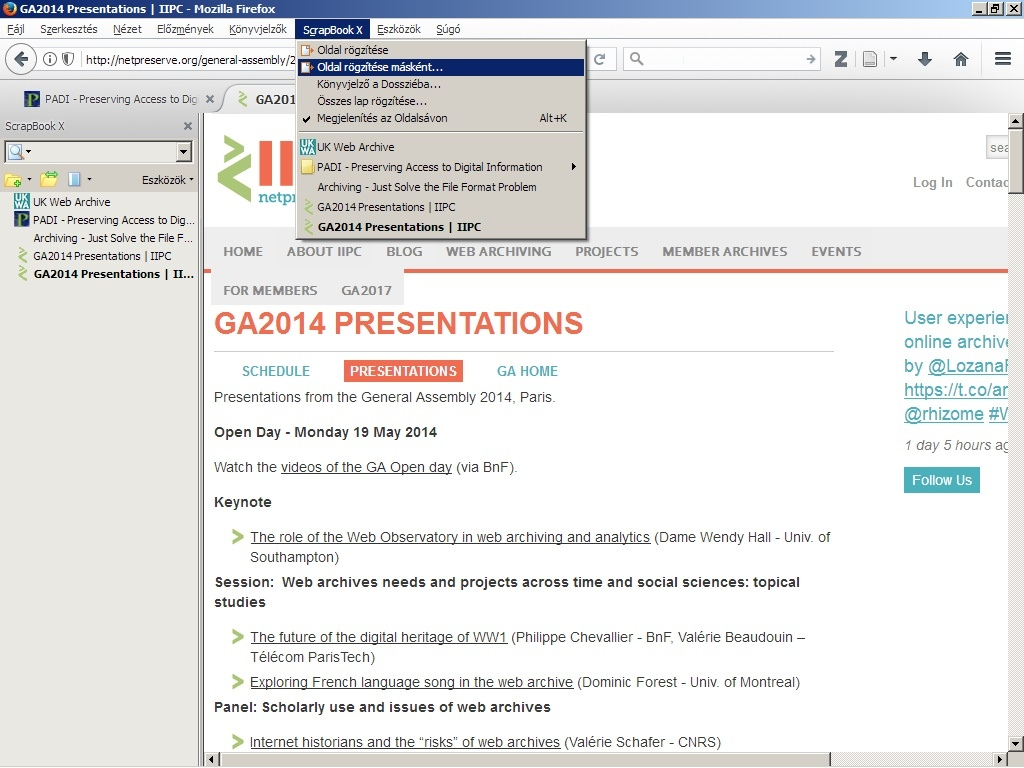 Ingyenes Firefox kiegészítő weboldalak letöltésére és a mentések kezelésére.
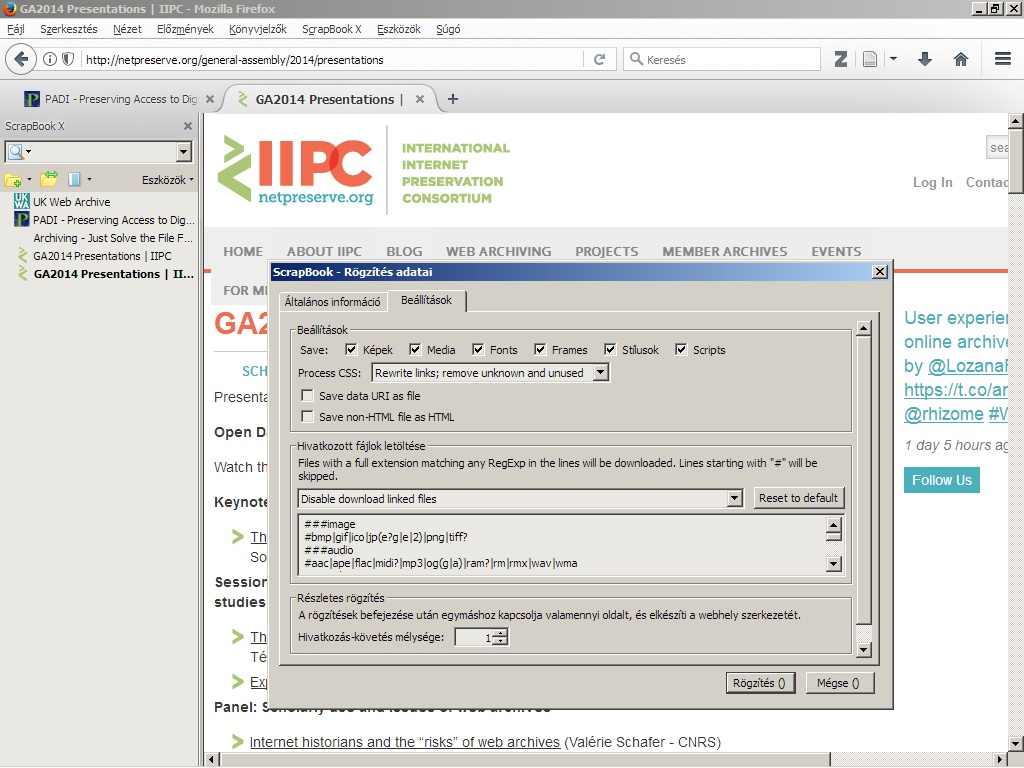 A letöltés különféle szempontok szerint szabályozható.
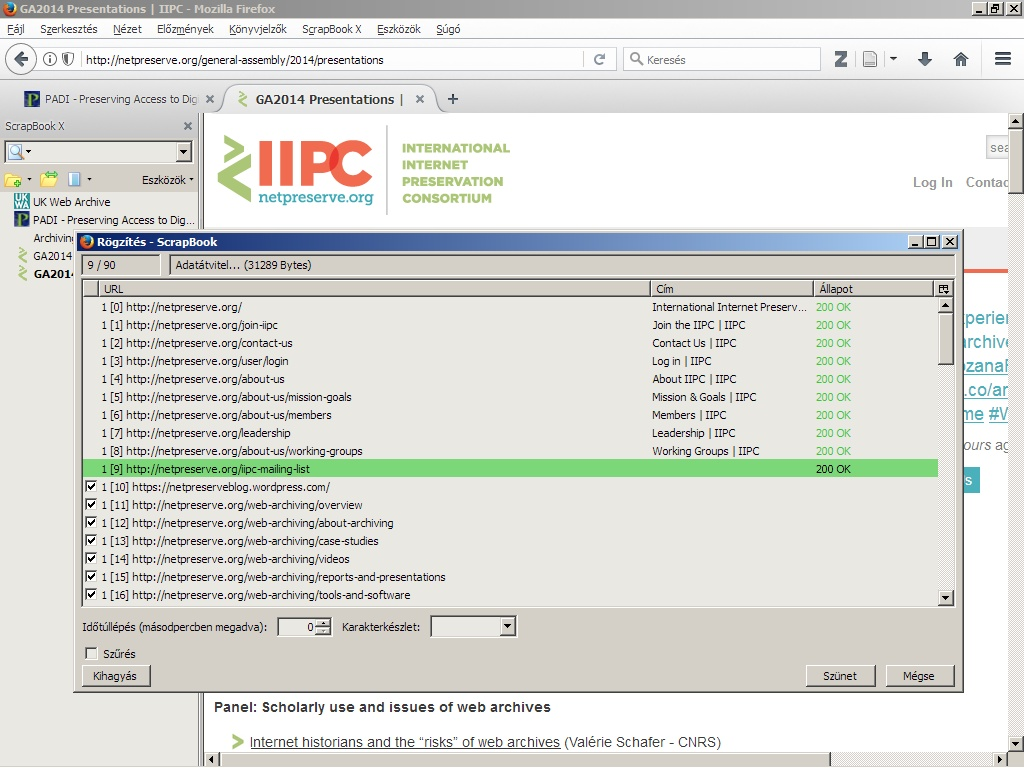 A mentési folyamat felügyelhető, menet közben is be lehet avatkozni.
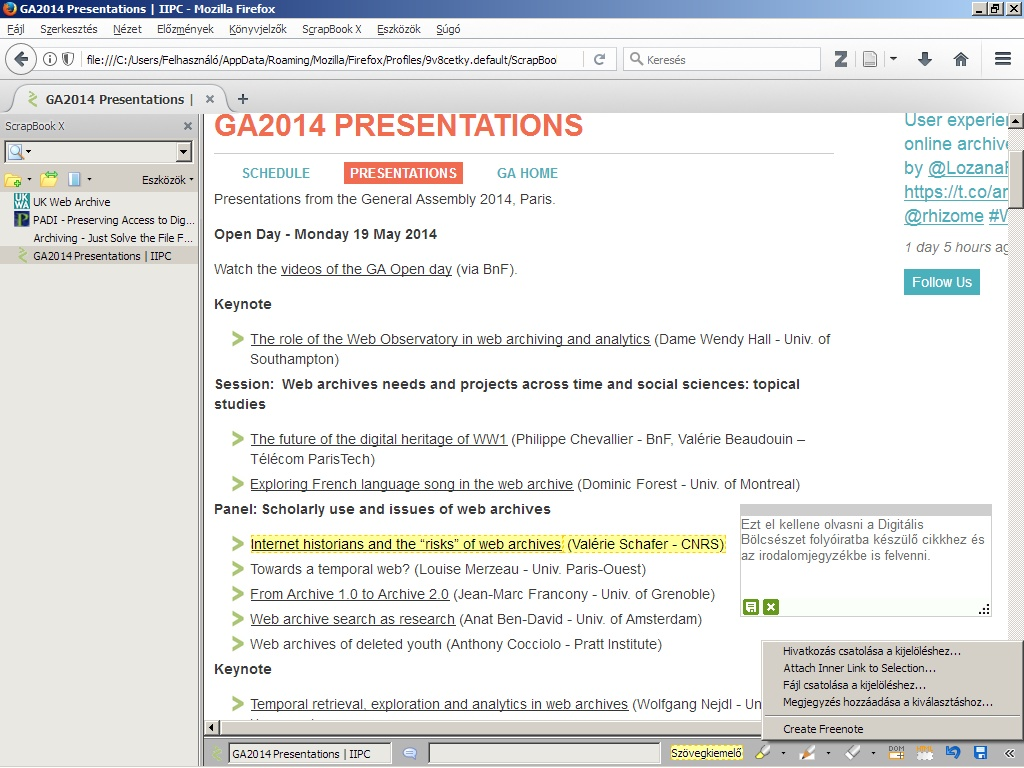 A lementett oldalak kereshetők, szerkeszthetők, jegyzetelhetők, összefűzhetők.
Példák: Webrecorder
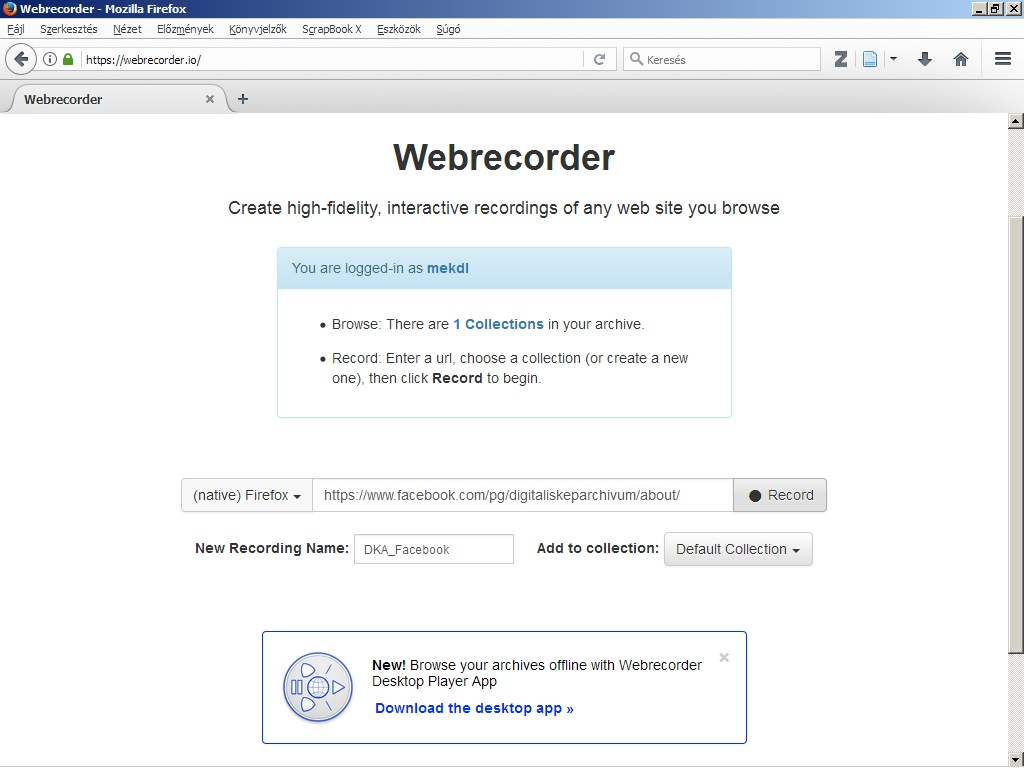 Ingyenes szolgáltatás böngészések videómagnószerű rögzítésére.
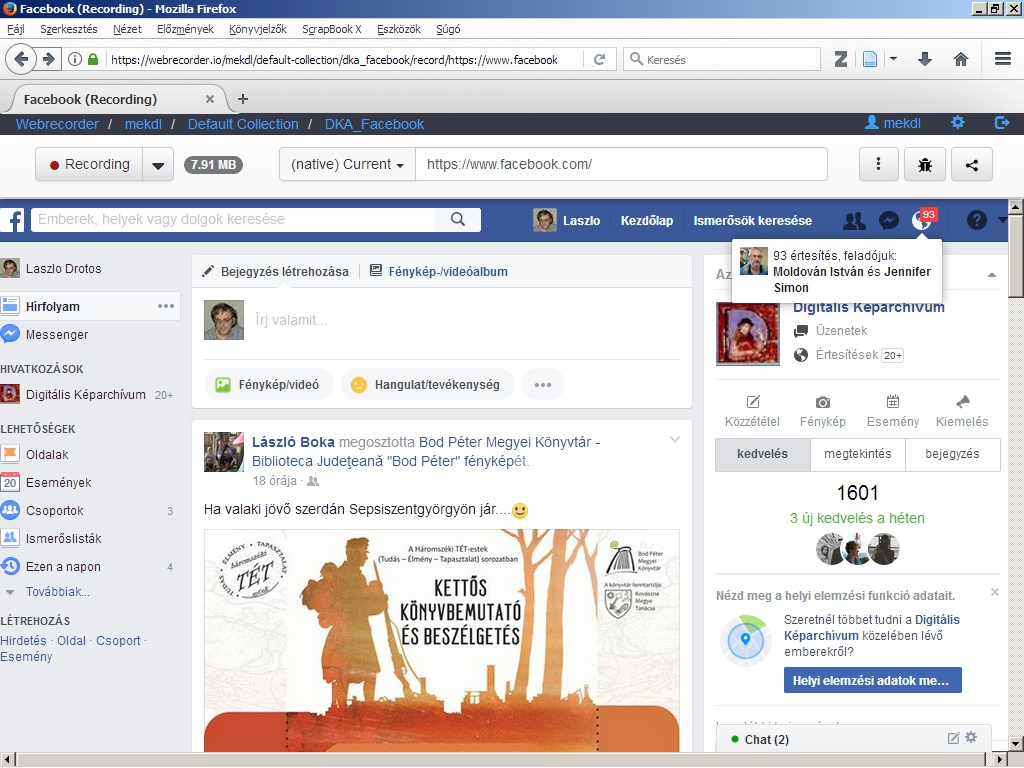 Ideális megoldás például a közösségi média archiválására.
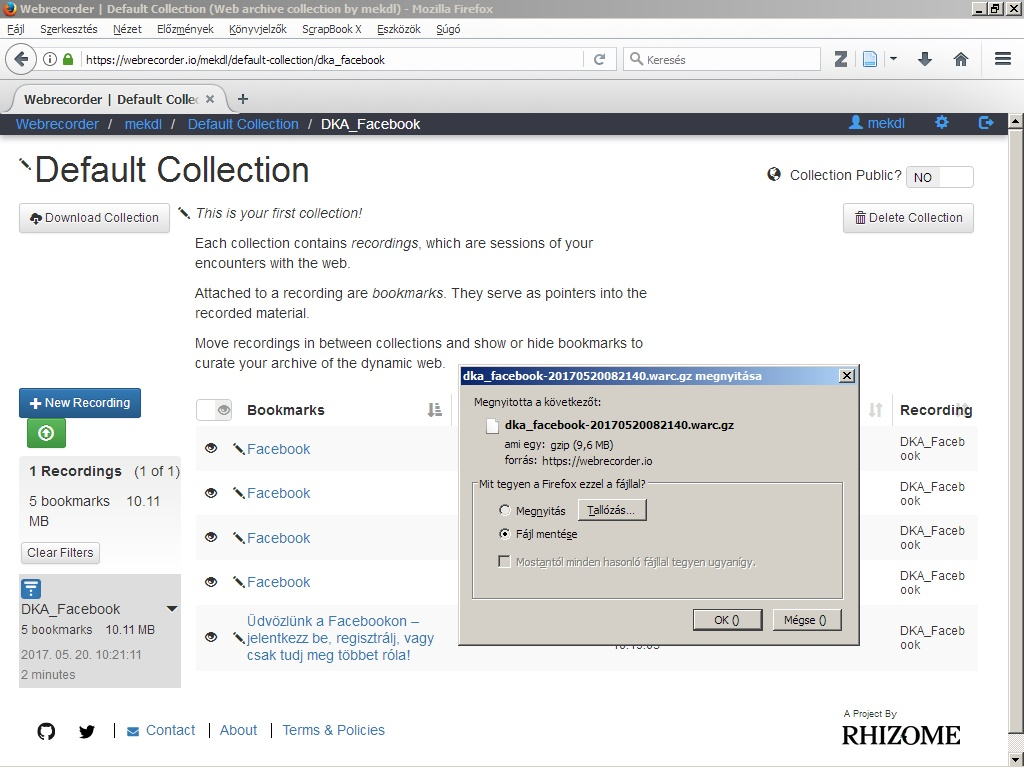 A mentések a webrecorder.io tárhelyről WARC formátumban letölthetők...
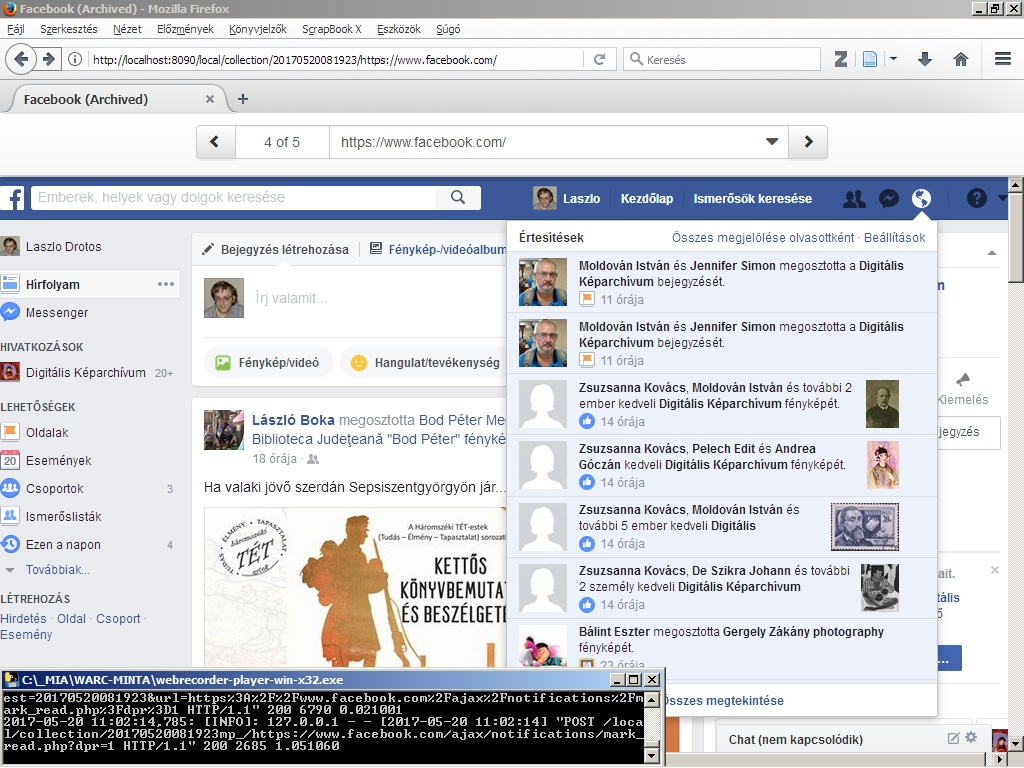 ... és a Webrecorder Player-rel visszanézhetők egy saját webszerverről.
Példák: HTTrack
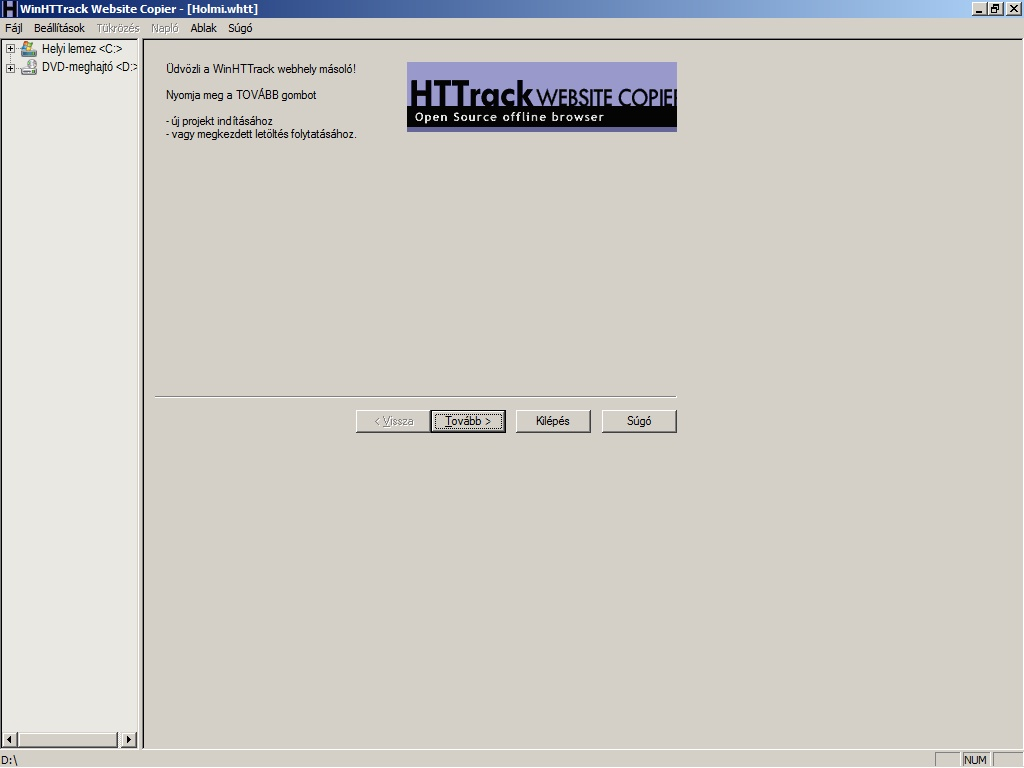 Ingyenes webhely letöltő szoftver Windows-ra, magyar felülettel.
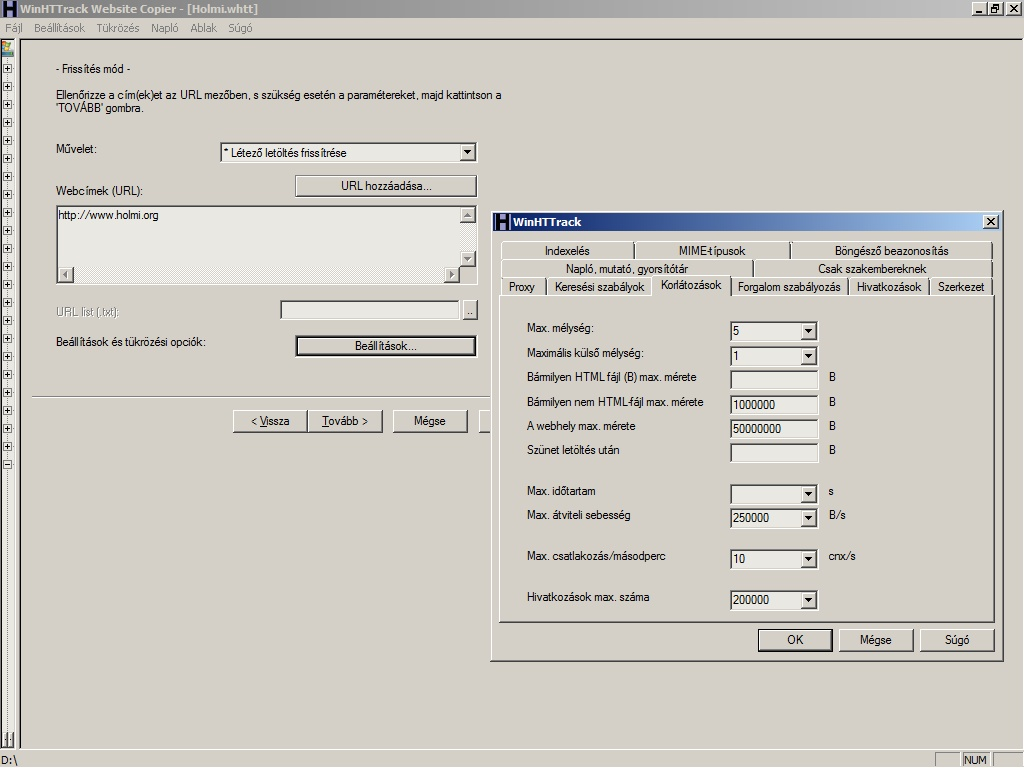 A letöltés előtt – és részben közben is – rengeteg paraméter beállítható.
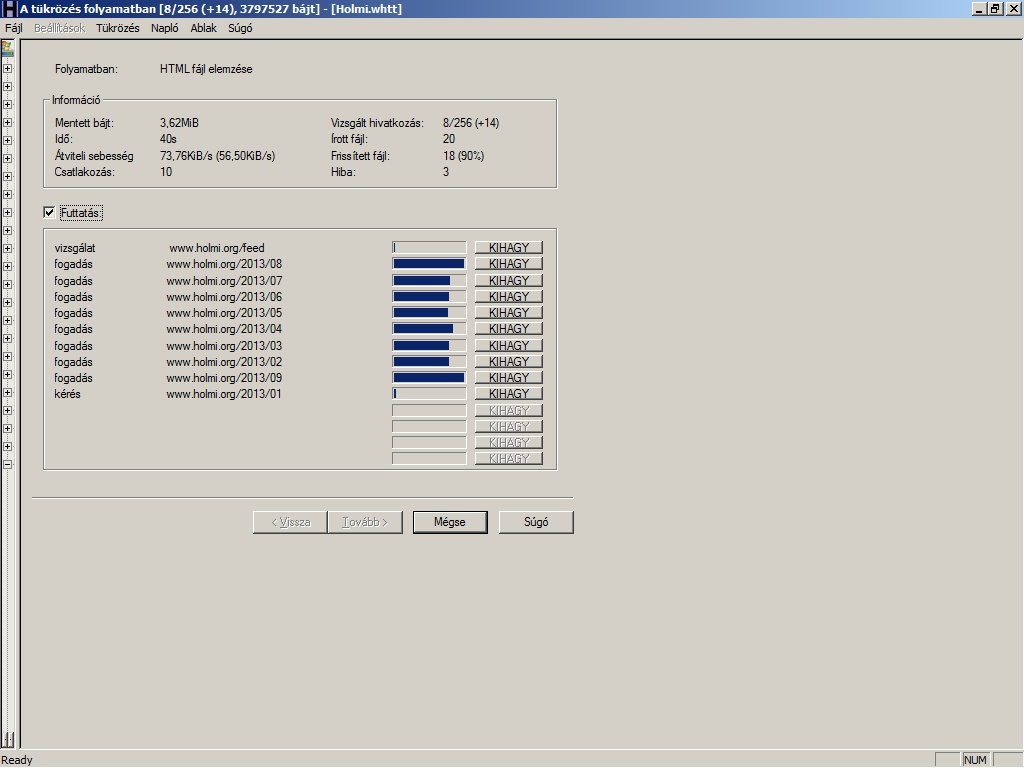 A letöltés állása folyamatosan látszik, a szükségtelen fájlok kihagyhatók.
Példák: archive.is
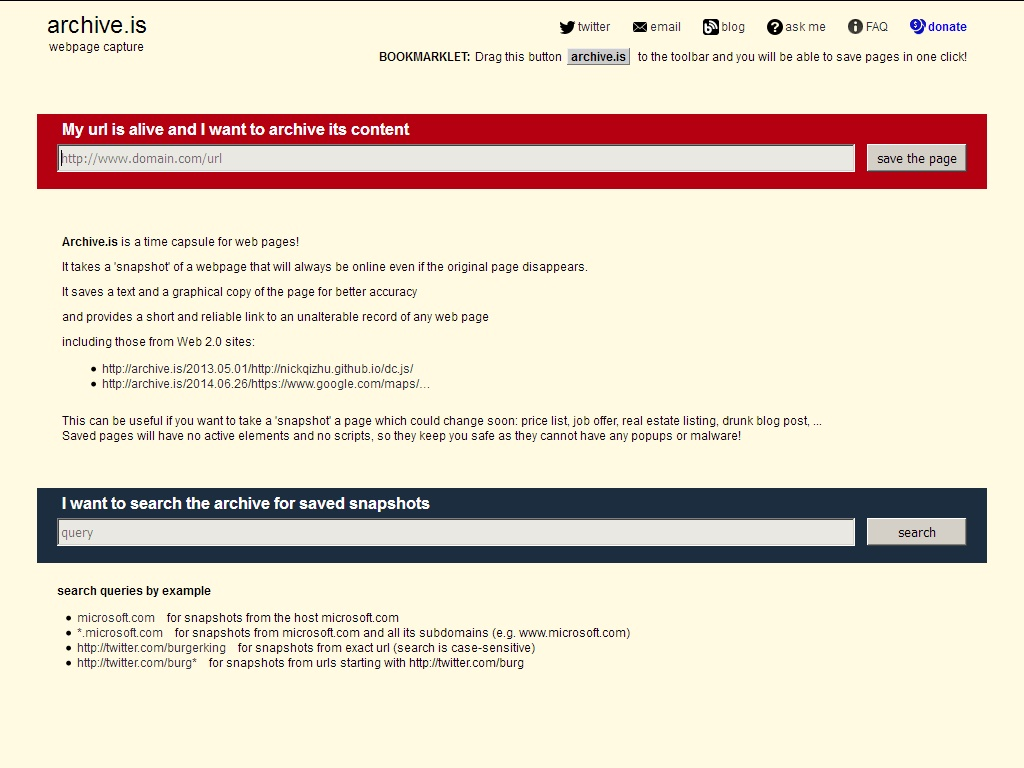 Ingyenes, igény szerinti weboldal archiváló szolgáltatás.
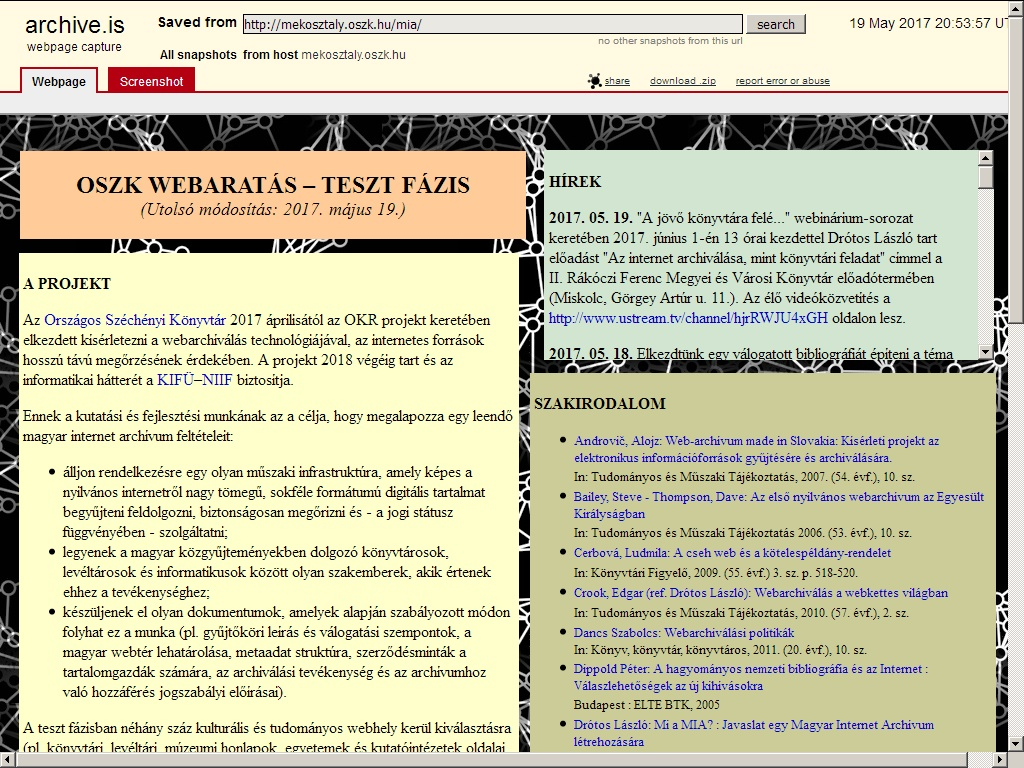 A megadott URL címen levő oldalról készít egy mentést és egy fotót.
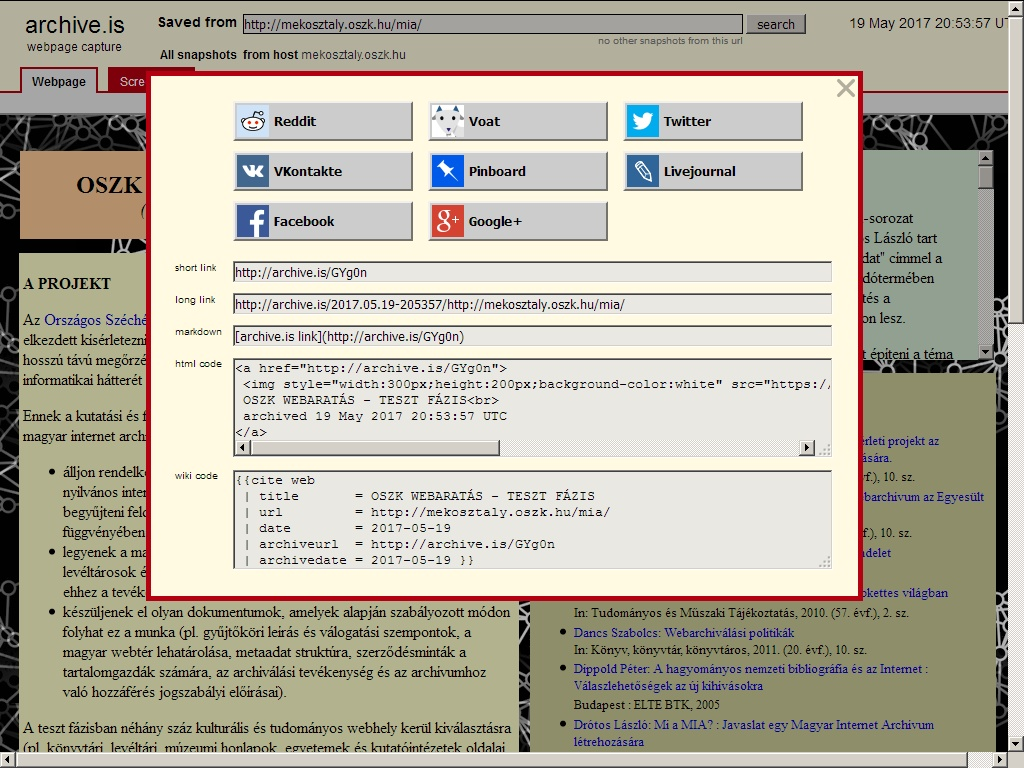 Az archív példány stabil URL címe megosztható, sőt wiki-be is másolható.
Példák: Perma.cc
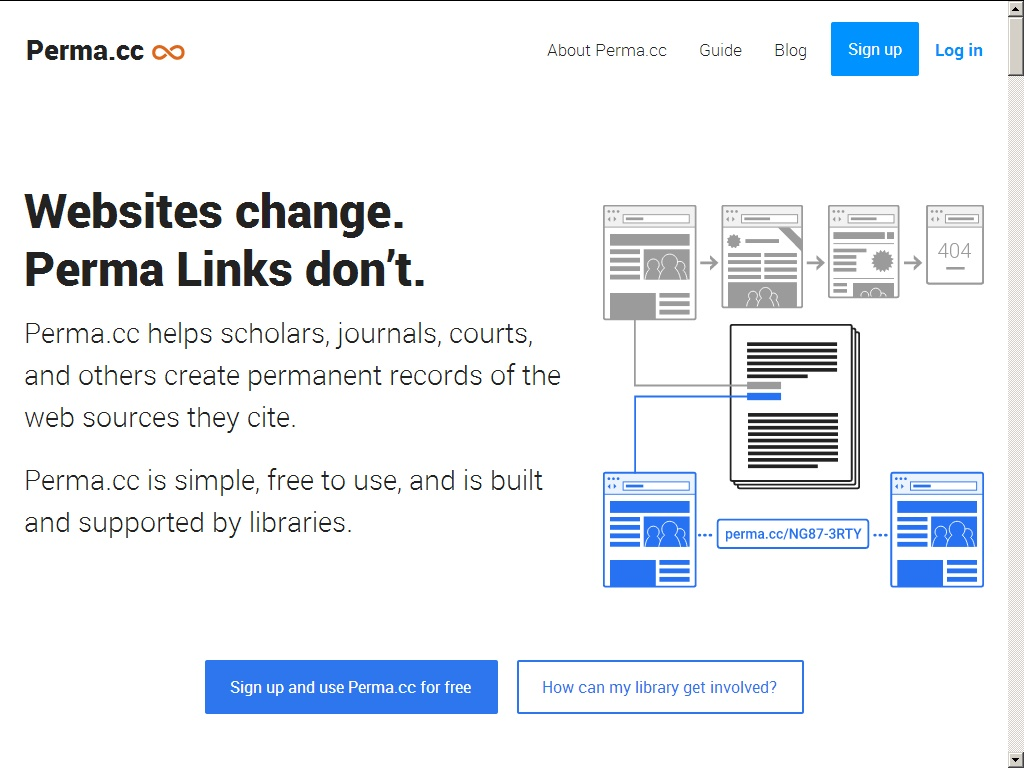 Könyvtáraknak ingyenes, igény szerinti weboldal archiváló szolgáltatás.
Példák: WebCite
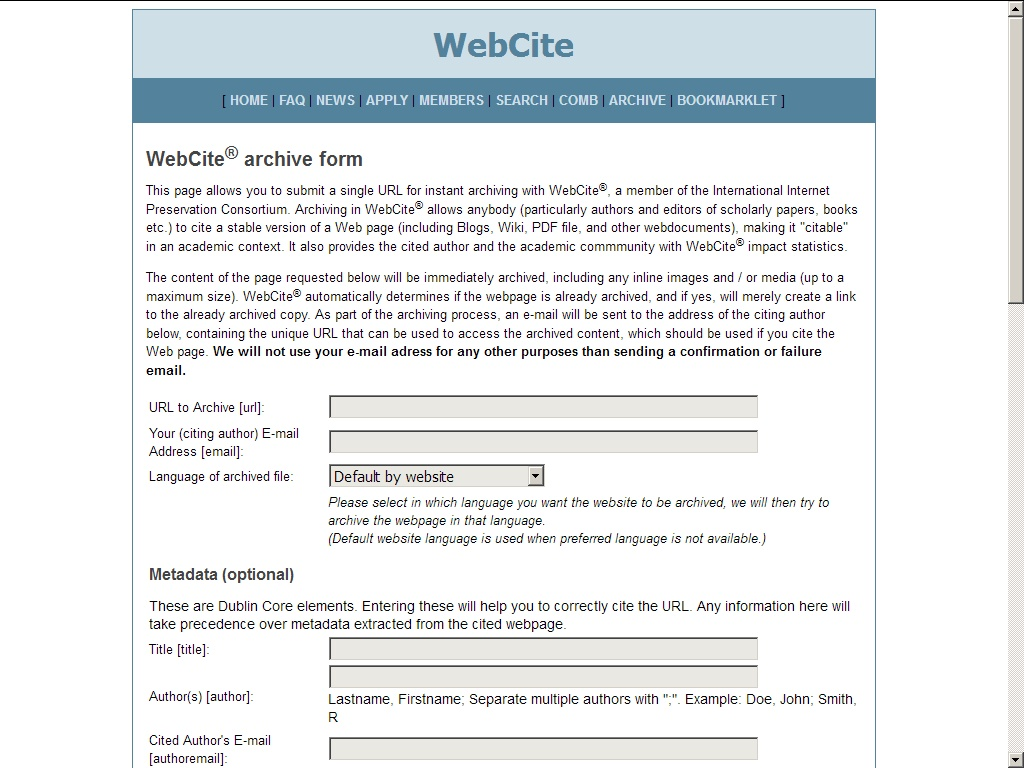 Stabil hivatkozhatóságot biztosító ingyenes weboldal archiváló szolgáltatás.
Példák: Archive-It
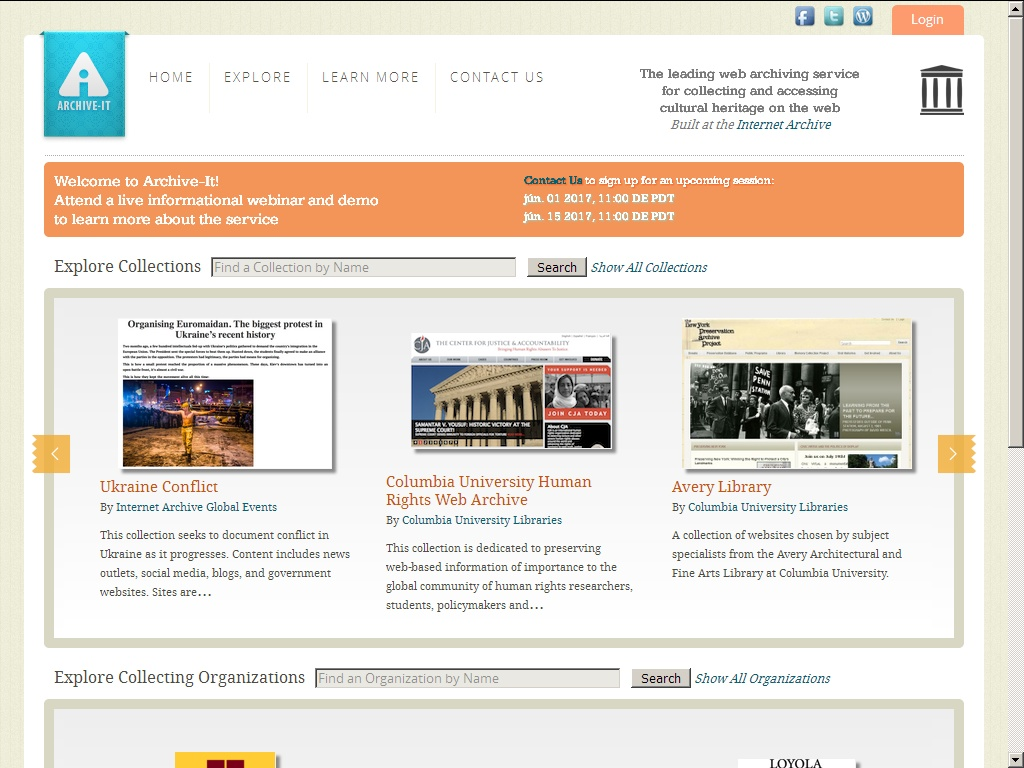 Az Internet Archive előfizetéses webarchiváló szolgáltatása pl. könyvtáraknak.
Mivel?
Nagy méretű automatizált webarchívumoknál ma már többnyire az IIPC (International Internet Preservation Consortium) által támogatott megoldásokat használják (pl. egy vagy több összekapcsolt Linux szerveren):
 Heritrix aratószoftver (crawler, spider, web robot)
 OpenWayback megjelenítő
 NutchWAX kereső
 Web Curator Tool keretrendszer (ütemező, metaadatoló)
* WARC tárolási formátum
Miért?
hogy legyen múltja is az internetnek, ne csak jelene;
hogy kutathassuk a virtuális világ történetét, valamint a valódi világ eseményeinek internetes lenyomatait;
hogy megbízhatóan tudjunk hivatkozni tudományos publikációkban és tananyagokban online forrásokra;
hogy helyreállíthatók legyenek elveszett webhelyek;
hogy vitás esetekben bizonyítható legyen, hogy mi jelent meg egy weboldalon;
hogy elemezni és ábrázolni lehessen a nagy tömegű digitális tartalmat;
hogy a 404-es hibákra más megoldás is legyen, ne csak a vicces képek.
Példák: A National Library of Scotland honlapja
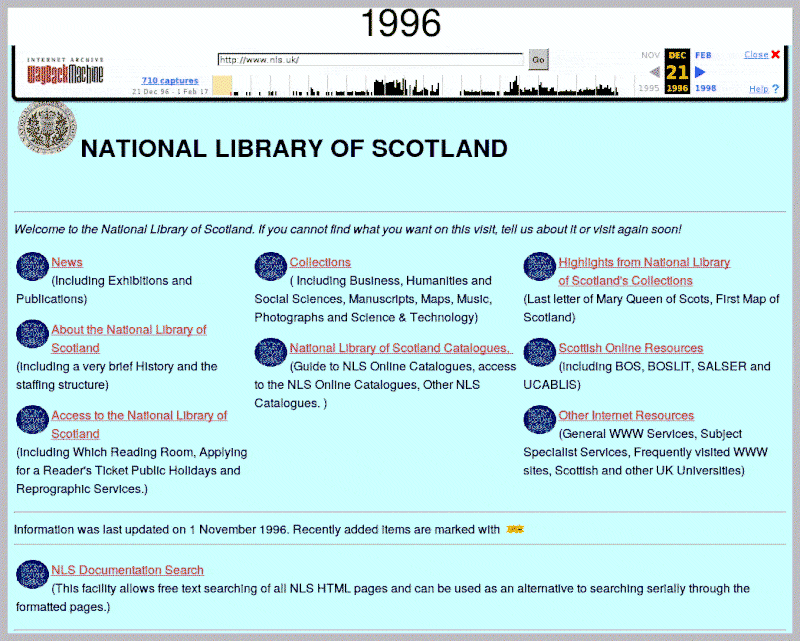 Példák: A tajvani nemzeti webarchívum idővonala
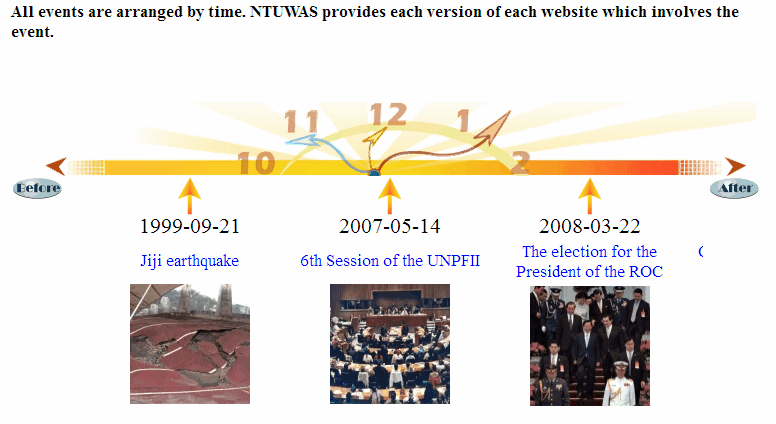 Példák: Trendelemzés a brit webarchívumban
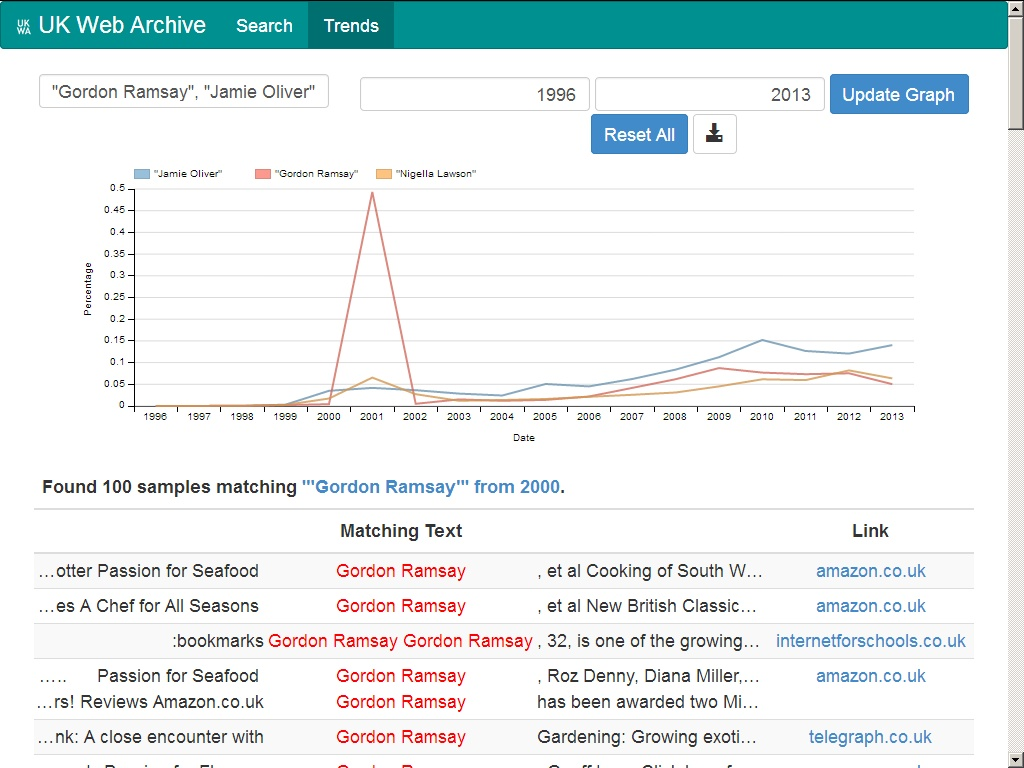 Példák: Kanadai pártok webhelyeinek mérete
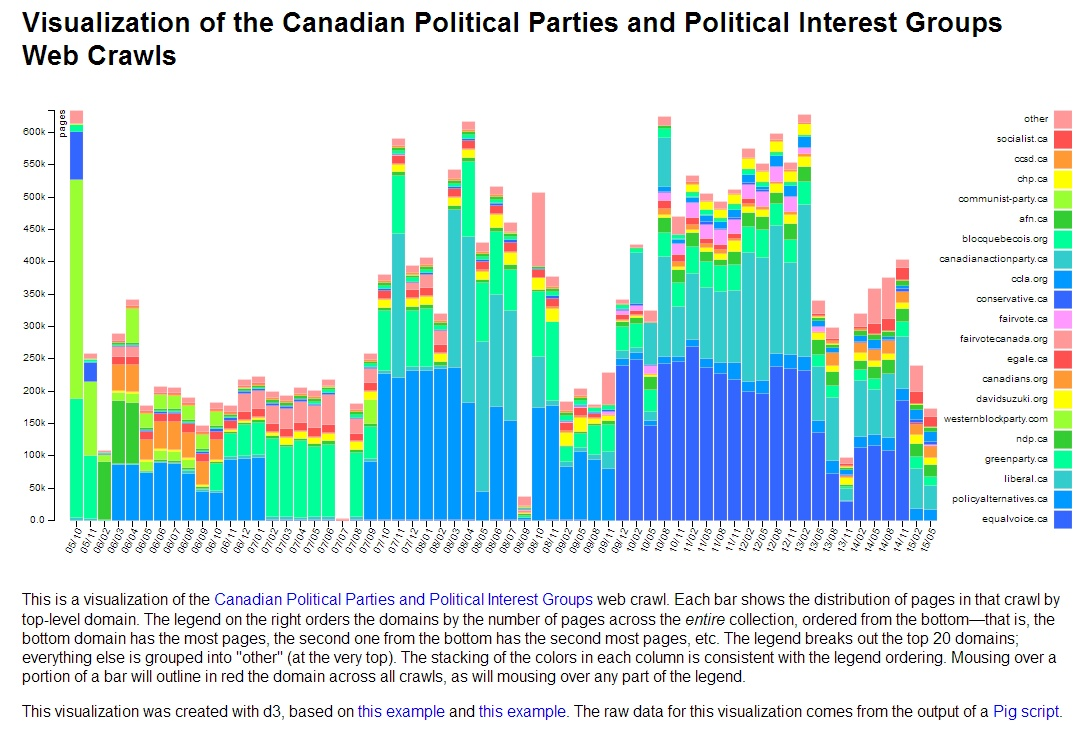 Hol tartunk?
Internet Archive (1996 óta 286 milliárd weboldal).
Kb. 40 nemzeti szintű webarchívum több mint 30 országban (általában már második generációsak).
Sok kisebb-nagyobb projekt külföldi könyvtárakban, levéltárakban, állami hivataloknál, tudományos intézetekben, egyetemeken, vállalatoknál.
Magyarországon még nincs komolyabb webarchívum. 
A 2010-es évek első felében az ELTE Tudománytörténet és Tudományfilozófia Tanszékén volt egy webaratási kísérlet: kb. 400 tudományos és oktatási intézet honlapját, valamint hírportálok anyagát mentették. 
A NAVA néhány éve az MTVA számára gyűjt online sajtóhíreket (jelenleg kb. 2 millió rekord).
Hol tartunk?
Az OSZK az Országos Könyvtári Rendszer fejlesztése keretében 2017 márciusától 2018 végéig egy kísérleti fázisú webarchiválási projektet indított, azzal a céllal, hogy megalapozza egy leendő, üzemszerűen működő magyar internet archívum feltételeit.
Egyelőre a technológia tesztelése, a külföldi jó példák megismerése, a szükséges elméleti és gyakorlati ismeretek megszerzése folyik. 
A számítógépes hátteret (szerver+tárhely) a KIFÜ-NIIF biztosítja.
A projektbe bekapcsolódott már néhány közgyűjtemény és várjuk más érdeklődők jelentkezését is.
Honlap:http://mekosztaly.oszk.hu/mia/
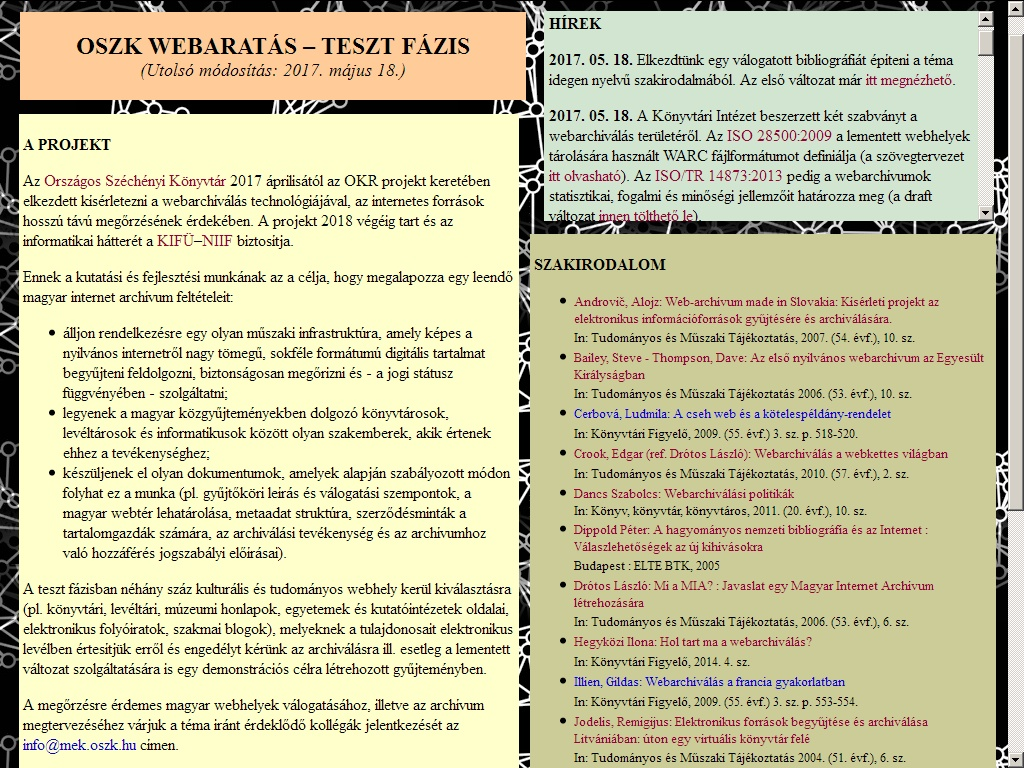 Wiki:http://mekosztaly.oszk.hu/mia/MIA_wiki.html
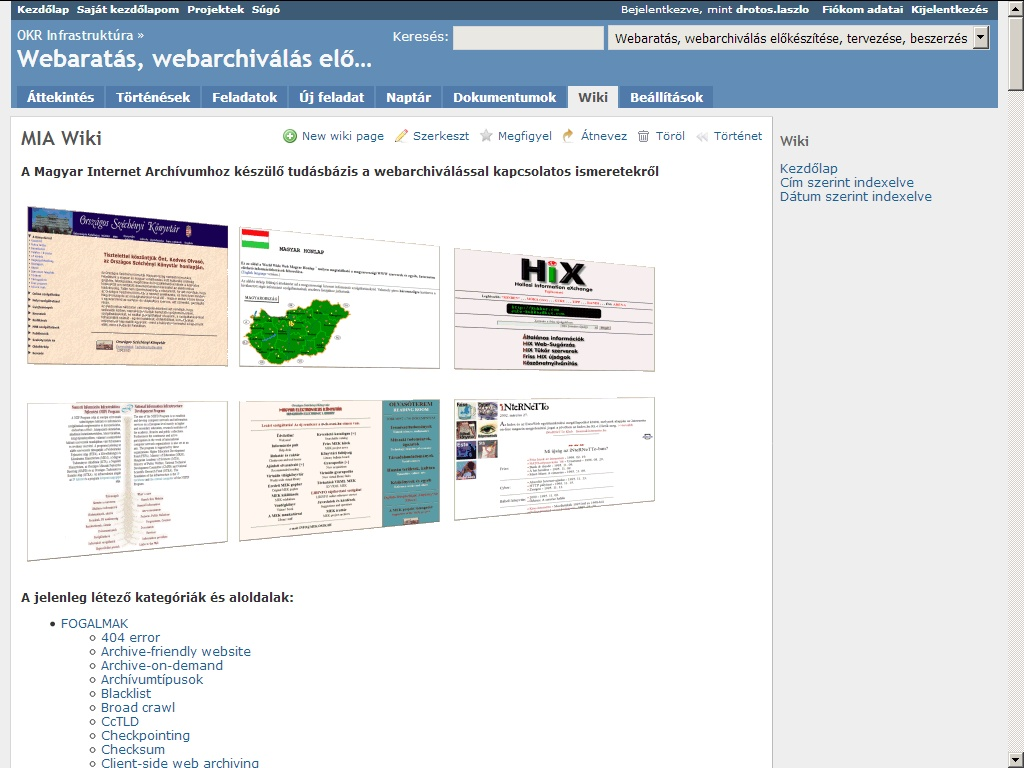 Lista:http://mekosztaly.oszk.hu/cgi-bin/mailman/listinfo/mia-l
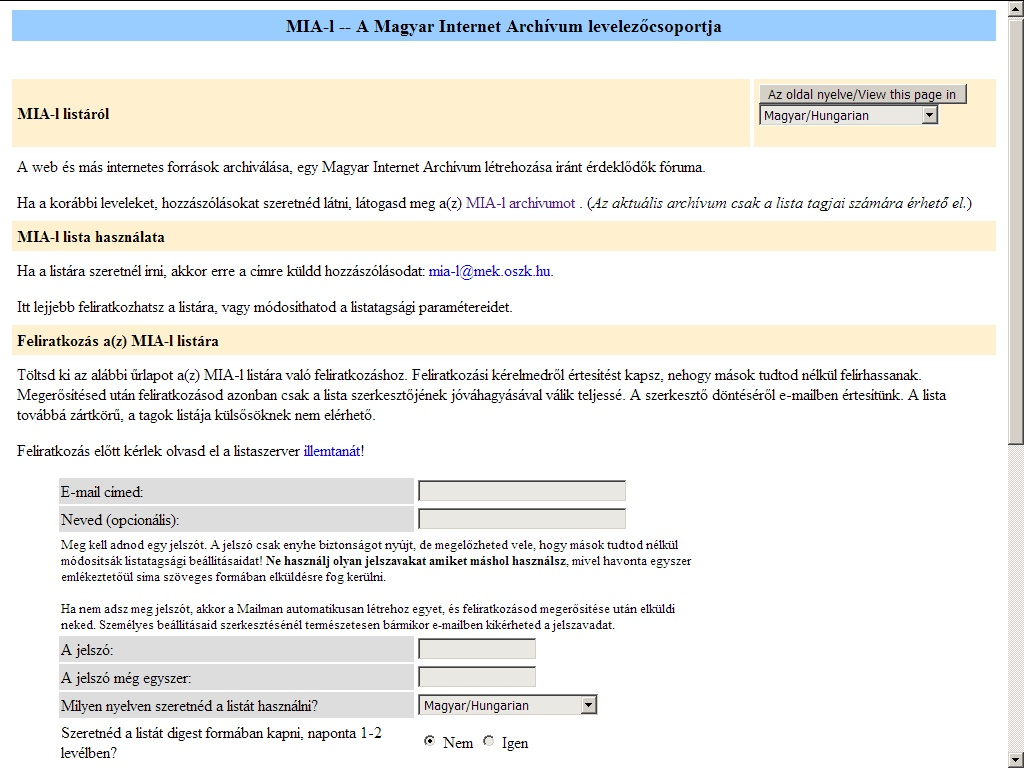 Az Állatkert honlapjának néhány próbamentése
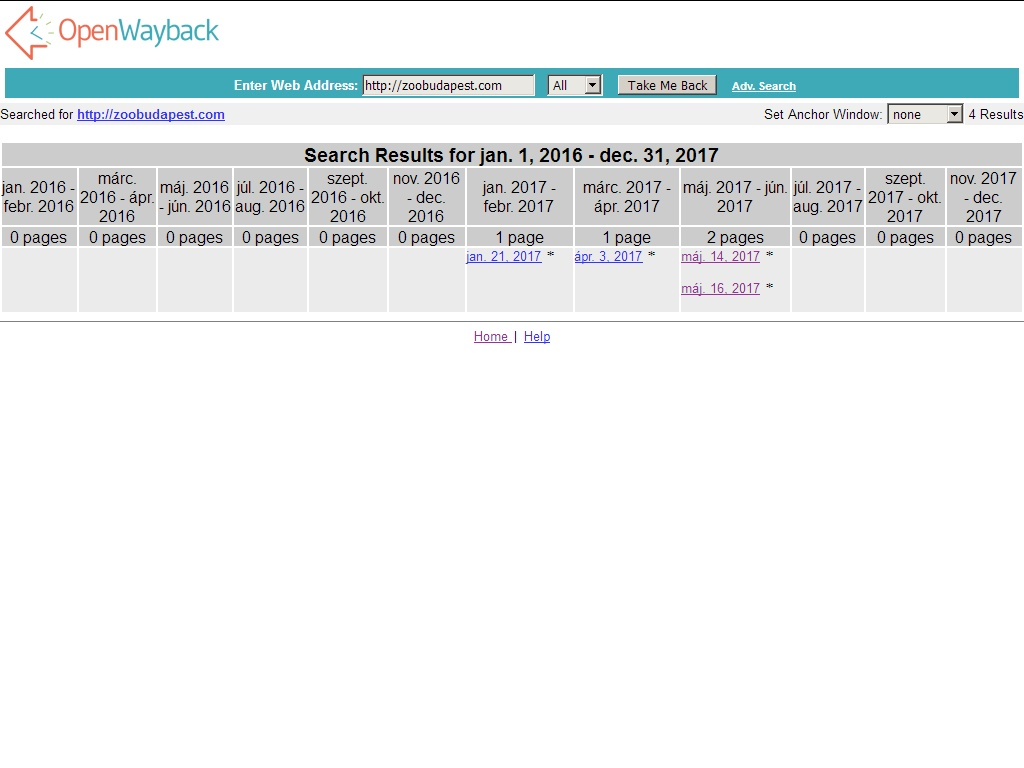 Az archivált honlap a Wayback megjelenítőben
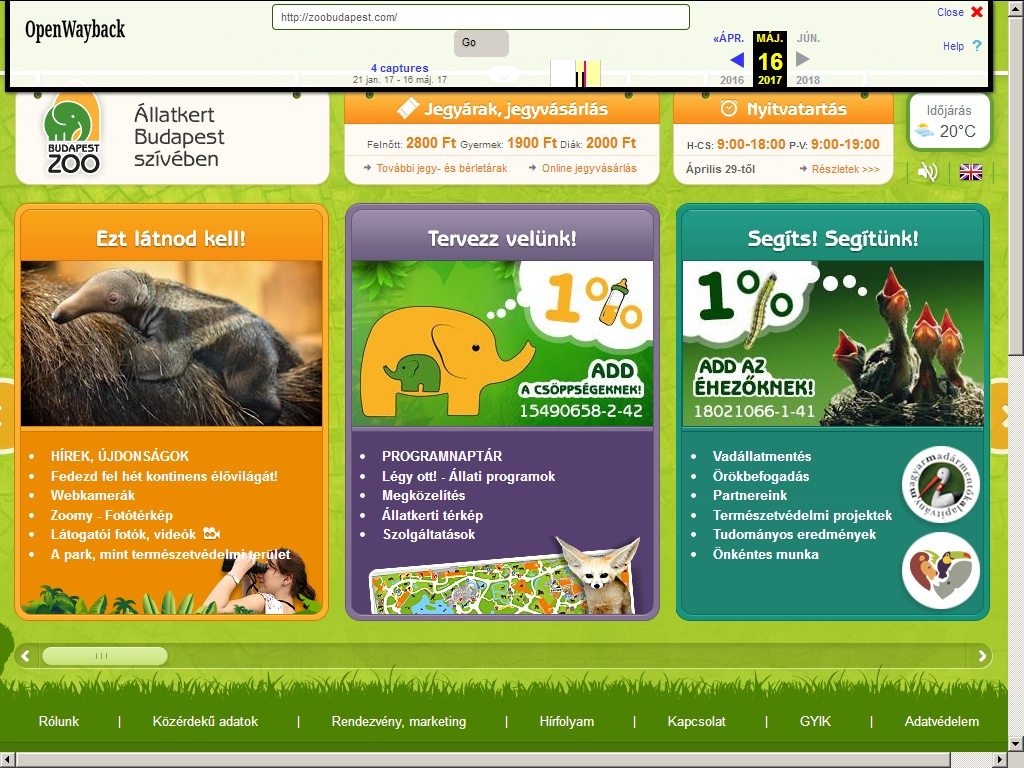 Hová kellene eljutni?
Közgyűjtemények, intézmények és cégek közötti munkamegosztással működő, nagy teljesítményű, fenntartható nemzeti internet archívum, amely képes:
rendszeresen menteni sok ezer fontos magyar webhelyet;
alkalomszerűen menteni egyes hírforrásokat kiemelt eseményekhez kapcsolódva;
évente kétszer egy reprezentatívnak tekinthető mentést csinálni a magyar webtérről;
kötelespéldányként és önkéntesen beadott webes és más internetes tartalmakat befogadni;
mindezeket hosszú távon megőrizni és megtekinthető állapotban tartani;
szolgáltatásokat nyújtani az internetezők, a tartalomgazdák, a tudományos, oktatási, kormányzati és üzleti szféra számára.
Hová kellene eljutni?
Legyenek nálunk is a webhelyek és az egyéb online források megőrzéséhez értő könyvtárosok, informatikusok és egyéb szakemberek, akik képesek akár magánszemélyek, akár más intézmények, akár a saját könyvtáruk, levéltáruk vagy múzeumuk számára kisebb-nagyobb archívumokat létrehozni.
Legyen egy olyan jogi környezet, amely a magyar közgyűjtemények számára is lehetővé teszi, hogy a nyilvános internetről archiváljanak tartalmakat, valamint azokat – a szerzői és személyiségi jogi korlátozások figyelembevételével – nyilvánosan vagy helyben szolgáltassák.
Hová kellene eljutni?
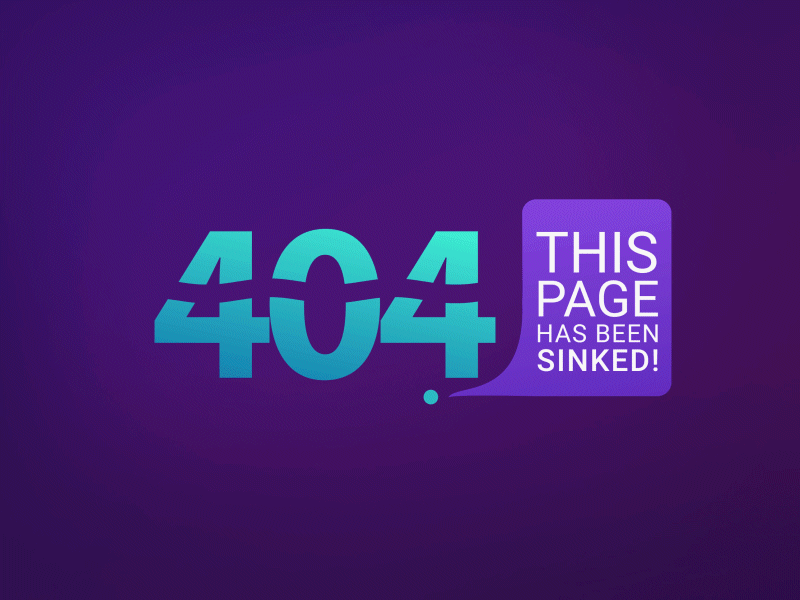 Inkább a 404-es hibák tűnjenek el, ne a weblapok...     Köszönöm a figyelmet!